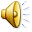 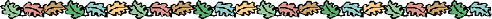 Что такое артикуляция 
и зачем она нужна?

Артикуляция – это работа речевого аппарата для правильного создания звука. 
При правильной артикуляции происходит 
четкое произнесение звуков.
 Постановке правильной речи предшествует артикуляционная гимнастика, активизирующая 
каждую из частей речевого аппарата.
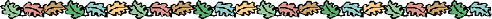 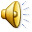 «Заборчик»улыбнуться, с напряжением обнажив сомкнутые зубы
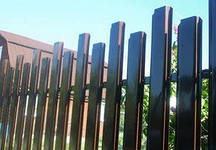 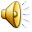 «Слоник пьёт водичку»образовать хобот слоника, вытянув вперёд губы трубочкой, набирать водичку, слегка при этом причмокивая
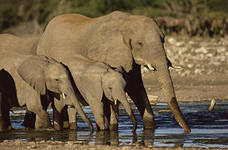 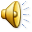 Сделать язык широким, как «лопаточка»
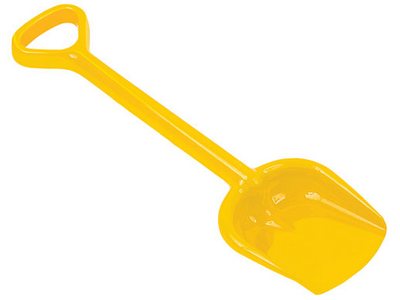 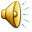 «Чашечка»Улыбнуться; широко открыть рот, высунуть широкий язык и придать ему форму чашечки.
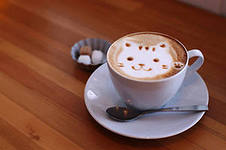 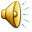 «Вкусное варенье»облизываем широким языком верхнюю губу, затем нижнюю
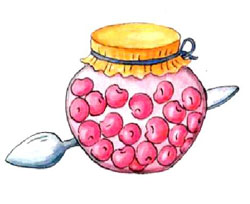 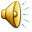 «Качели»широкий кончик языка поднять на верхнюю губу, опустить на нижнюю губу.
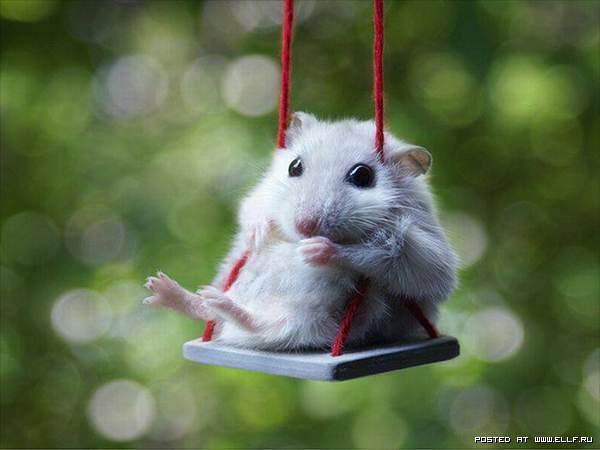 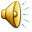 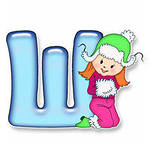 Нормальная артикуляция звука [ш]:губы выдвинуты вперёд рупором, зубы на расстоянии
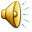 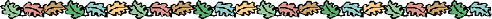 Если не будете лениться
 и проводить 
упражнения артикуляционной гимнастики
регулярно, то результат не заставит себя ждать.
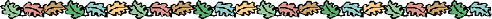